عزيزي الطّالب عزيزتي الطّالبة، أمامك نصّ فهم مقروء اقرَأهُ بتمعّن ثمّ أجب عن الأسئلة الّتي تليه
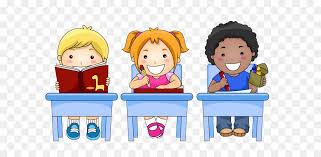 الكَلْبُ الباحِثُ عَن صَديقٍ
  قَبْلَ سِنينَ عَديدَةٍ، عاشَ الكَلْبُ وَحيدًا كَئيبًا بدونِ رَفيقٍ، فَذَهَبَ يَبْحَثُ عَن رَفيقٍ لَهُ. وَسارَ طويلاً،  حتَى رأى أرْنَبًا قَصيرَ الذّنَبِ يَدْنو مِنْهُ. فقالَ لَهُ "أيُّها الأرْنَبُ قَصيرَالذَّنَبِ تَعالَ نَعِش مَعًا" فَأَجابَ الأرْنَبُ: "لِيَكُن ذلكَ، هيّا نَحْيَ مَعًا" .  وَبَنى الاِثْنانِ لَهُما بيتًا صَغيرًا من أَغْصانِ وَأوْراقِ الشَّجَرِ في وَسَطِ الغابَةِ، وَسَكَنا فيهِ. وَعِنْدَ المَغيبِ أوى الاِثنانِ الى مضْجَعهما للنّومِ.وَقَد استَولى النّعاسُ على الأرْنَبِ فورًا، بينَما الكَلْبُ لم يَنَمْ وَبَقِيَ رابِضًا يَلْزَمُ الحِراسَةَ. وَفَجْأةً سَمِعَ حَفيفًا في الغابَةِ، فَنَبَحَ الكَلْبُ عاليًا. وللحالِ استَيْقَظَ الأرْنَبُ وانْتَهَرَهُ قائِلاً:      " ما لَكَ تَنْبَحُ؟ فَقَدْ يَسْمَعُ صَوْتَكَ حَيَوانٌ مُقْتَرِسٌ فَيَأتي وَيَلْتَهم كِلينا".
سَكَتَ الكَلْبُ، ولكِنَهُ قالَ في نَفِسِهِ: " ما لي ولهذا الرَّفيقِ الجَبانِ؟! سَأَذْهَبُ وأبْحَثُ عن رَفيقٍ آخَرَ أكْثَرَ
 مِنْهُ جُرْأةً ولا يَعْرِفُ الخَوْفَ".وَفي الصّباحِ تَرَكَ الكَلْبُ الأرْنَبَ وَسارَ في طَريقِهِ. سارَ طويلاً إلى أن صادَفَ في طَريقِهِ سِنْجابًا طَويلَ الذَّنَبِ، فقالَ لَهُ: "أيُّها السِّنْجابُ طّويلُ الذَّنَبِ، هيّا نَعِشْ مَعًا". فَأَجابَ السِّنْجابُ: "لِيَكُنْ ذلك وَلْنَعِشْ مَعًا".
وَجَرى لِلْكَلْبِ مَعَ السِّنْجابِ ما جَرى لَهُ مَعَ الأرْنَبِ في أوَّلِ ليلَةٍ. فَتَرَكَهُ الكَلْبُ قائلاً: "ما حاجَتي لِرَفيقٍ جبانِ". وَتَرَكَهُ وَسارَ في طَريقِهِ.وَطالَ مَسيرُ الكَلْبِ وَهُيامُهُ على وَجْهِهِ، حتّى وَصَلَ إلى أقصى الغابَةِ، وَكانَ التَّعَبُ قَدْ أنهَكَهُ وَأضْناهُ الجوعُ والعَطَشُ. وَهُنا رأى إنسانًا يَتَقَدَّمُ نَحْوَهُ، فَأَخَذَ الكَلْبُ يَنْبَحُ. فقالَ الإنسانُ: " لا شَكَّ أنَّهُ جائِعٌ". وَأَخْرَجَ مِن جِرابِهِ كِسْرَةً مِنَ الخُبْزِ فَقَدَّمَها لَهُ. أَكَلَ الكَلْبُ الخَبْزَ، وَسارَ في أعقابِ الأنسانِ. وَسارَ الإثْنانِ مَعًا حَتّى وَصَلا إلى بيتِ الإنسانِ.  جاءَ اللّيْلُ وَأَوى كُلٌّ مِنْهُما إلى مَضْجَعِهِ، الإنسانُ في البيتِ، وَالكَلْبُ في السّاحَةِ. وَغَلَبَ النُّعاسُ الإنسانَ فورًا، بينَما الكَلْبُ لَم يَنَمْ وَبَقِيَ رابِضًا يَلْزَمُ الحِراسَةَ.وَفَجْأَةً سَمِعَ حَفيفًا فَنَبَحَ الكَلْبُ بِصَوْتٍ عالٍ، فاسْتيقَظَ الإنْسانُ وَقالَ: " حَقًّا إنّكَ لَحارِسٌ جَيِّدٌ، فابقَ مَعي تَأكُلْ خُبْزي وَتَشْرَبْ من مائي وَتَحْرُسُ بيتي وَتَكُنْ حارِسي الأمينَ"وَمُنْذُ ذلك الحينِ بَقِيَ الكَلْبُ لَدى الأنسانِ، وَإلى يَوُمِنا هذا يَعيشُ الكَلْبُ والإنْسانُ مَعًا.
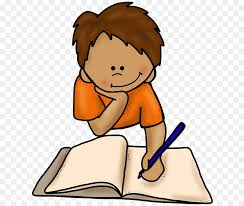 1) لماذا كان الكَلْبُ يَبْحَثُ عن رَفيقٍ؟
لأنه عاش وحيدًا كئيبًا بدون رفيق
لأنه عاش مع اهلة 
لأنه عاش مع مجموعة من اقاربه
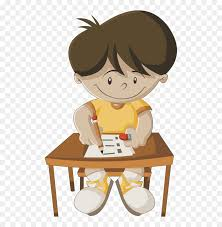 2) متى حدثت هذه القصة بحسب النّصّ ؟
قبل سنة
قبل عشر سنوات
قبل الاف السّنين
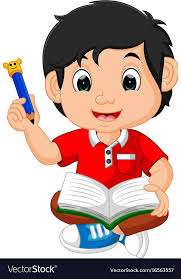 3) ما معنى كَلِمة " أنْهَكَهُ"  الّتي وَرَدت في سطر (20)
أَخْرَجَهُ
أَتْعَبَهُ 
أَعْطاهُ
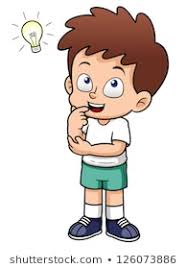 4) لماذا تَرَك الكَلْبُ الارنب ؟
لأنه الارنب ذكي
لأنه  الارنب جبان
لأنه الارنب قصير
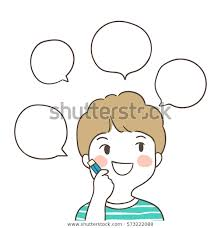 5) ما نوع النّص الّذي أمامَكَ:
معلوماتي
ارشادي
قصصي
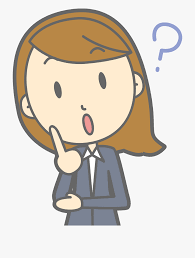 6) من هي الشّخصية المركزية في القصّة:
الكلب
 الانسان
الارنب
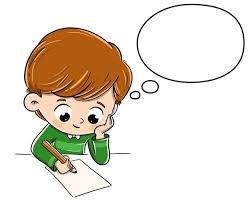